Figure 5. Neuroimaging of evoked Ca2+ activity during the activation of synaptic GABAAR by ...
Cereb Cortex, Volume 25, Issue 9, September 2015, Pages 2594–2609, https://doi.org/10.1093/cercor/bhu058
The content of this slide may be subject to copyright: please see the slide notes for details.
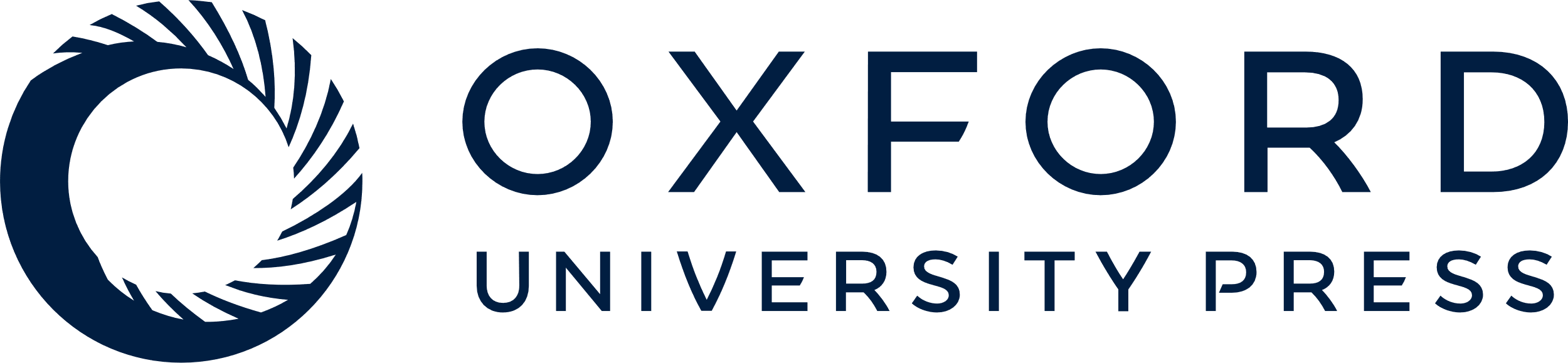 [Speaker Notes: Figure 5. Neuroimaging of evoked Ca2+ activity during the activation of synaptic GABAAR by Zolpidem. (A) Raw images obtained during an experiment. The image to the far left shows labeling of astrocyte somas and astrocyte cellular structures with the astrocyte-specific marker SR101. The middle image shows the same area, with neuronal and astrocyte somas and neuropil labeled with OGB. The image to the right is a merged image of SR101 and OGB fluorescence, showing different labeling of astrocyte somas (yellow) and neuronal somas and neuropil (green). (B) Differential images of OGB fluorescence obtained during 2-Hz stimulation, before and after application of 0.5, 1, and 10 μm Zolpidem, showing responses of the whole scanned area. The changes in average Ca2+ fluorescence are illustrated by the rainbow scale. Scale bar = 25 μm. (C–E) Summarized and averaged Ca2+ activity in neuronal soma, astrocyte soma, and neuropil ROIs under control conditions (gray line), and following treatment with Zolpidem at 0.5 μm (yellow line), 1 μm (orange line), and 10 μm (red line). Ca2+ activity is calculated as ΔF/F0 and presented as the AUC ± SEM. While 0.5 μm Zolpidem increased neuronal Ca2+ responses significantly at all stimulation frequencies, the higher drug concentrations reduced Ca2+ responses in neuronal somas (C). In neuropil (D) and astrocyte somas (E), Zolpidem reduced Ca2+ responses in a concentration- and frequency-dependent manner. Color-coordinated asterisks indicate significance levels of the corresponding Zolpidem concentrations. *P < 0.05, **P < 0.005, and ***P < 0.0005.


Unless provided in the caption above, the following copyright applies to the content of this slide: © The Author 2014. Published by Oxford University Press. All rights reserved. For Permissions, please e-mail: journals.permissions@oup.com]